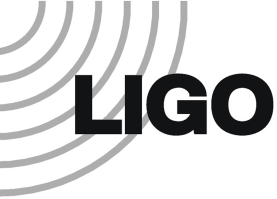 Photon Calibrator Investigations During S6
J. Berliner1, R. Savage1, 
R. Grosso2 , A. Sottile3, G. Mendell1, K. Kawabe1, I. Bartos4, H. Daveloza5, R. DeRosa6, G. Menichetti3, M. West7
 1LIGO Hanford Observatory, 2Universität Erlangen-Nürnberg, 3Università di Pisa, 4Columbia University, 5University of Texas at Brownsville, 6Louisiana State University , 7Syracuse University
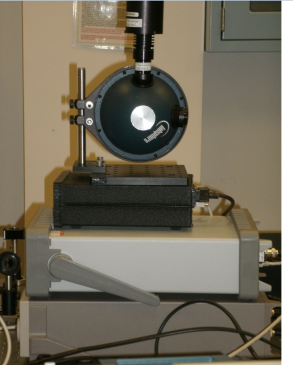 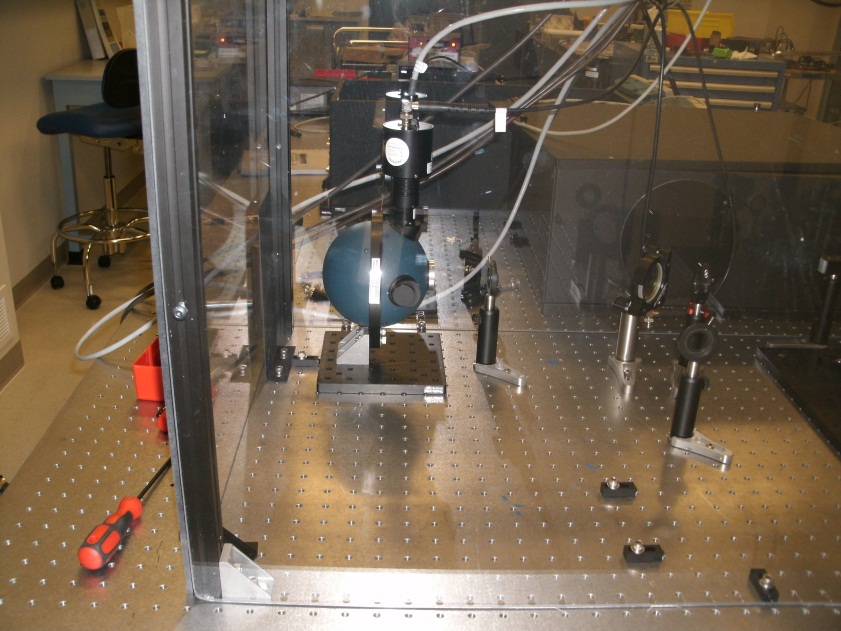 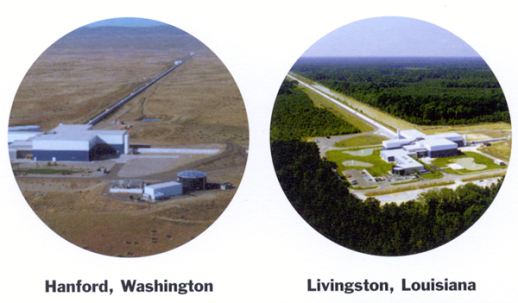 Interferometer
Working Standard
(LHO↔LLO)
↓
End Station
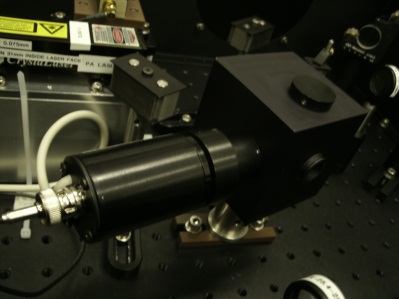 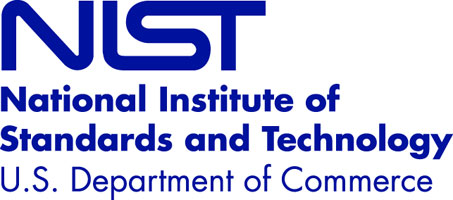 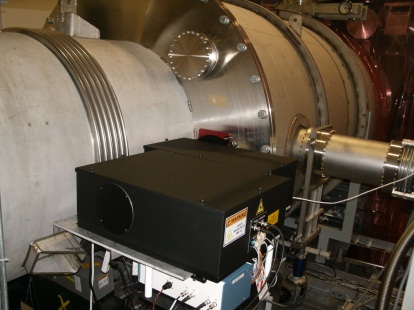 Gold Standard
(NIST↔LHO)
Box Photo
Detector
(Inside  Pcal Box)
Pcal Laser
(Inside  Pcal Box)
→→→Calibration Chain→→→
Out of 305,610 minutes of science mode, we deleted 1,043 outliers, or ~0.34% of the data, for this investigation.
This is every minute of science mode in S6.  Some visible outliers clearly stand out here.  Overall, the actuators seem stable to within ~10% as visible on this plot.
Out of 268,997 minutes of science mode (with a working Pcal photodetector), we pruned off just ~0.74% of the times for this investigation.
L1’s Pcal photodetector developed a short-circuit at the beginning of the run. Otherwise, this plot shows overall stability to ±~15%.
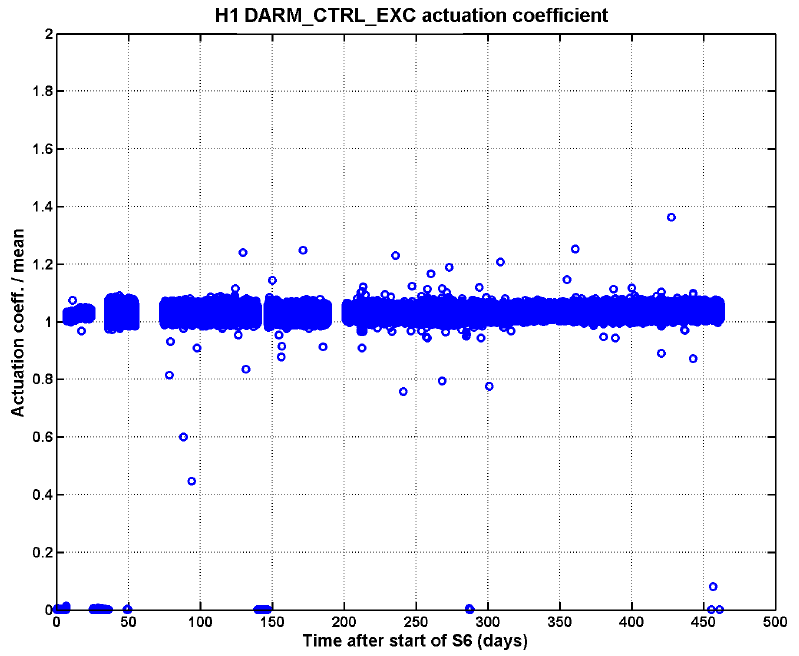 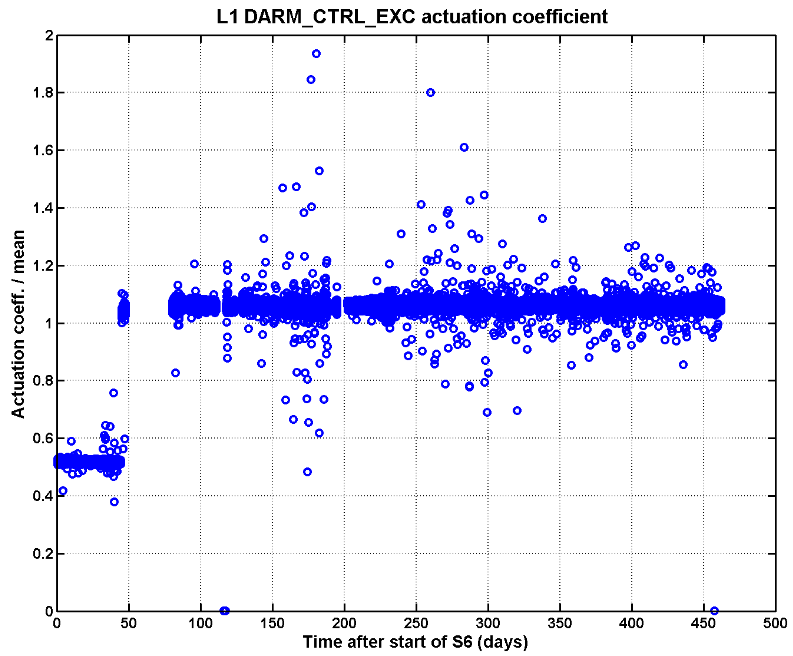 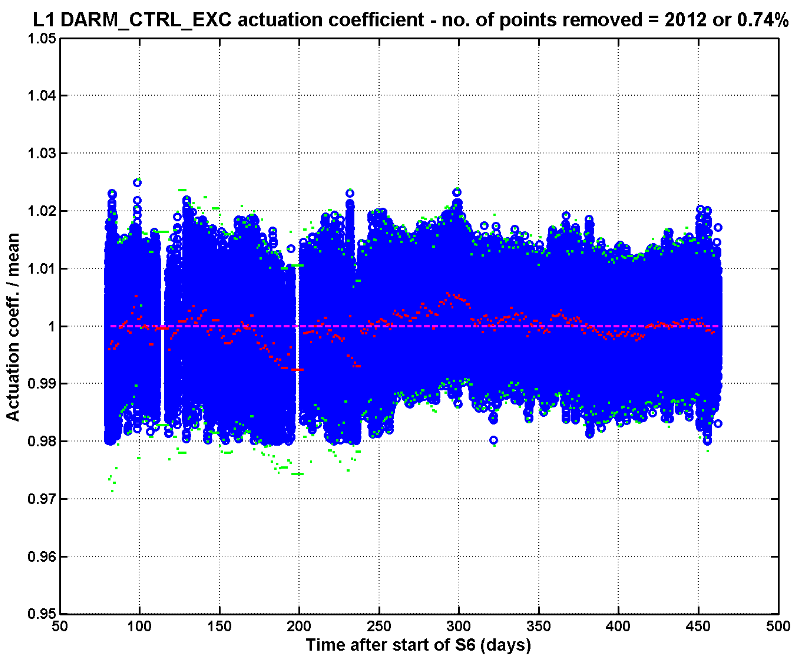 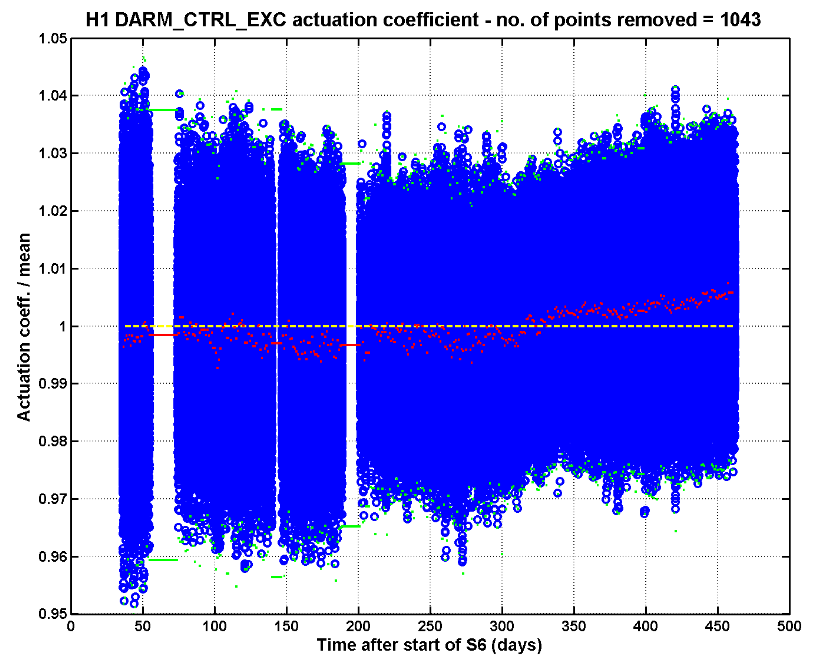 LSC-ETMX_CAL ≡ Pcal Read-Back; LSC-DARM_CTRL_EXC ≡ Coil Excitation
Actuation Coefficient
Line Studies
Box Calibration
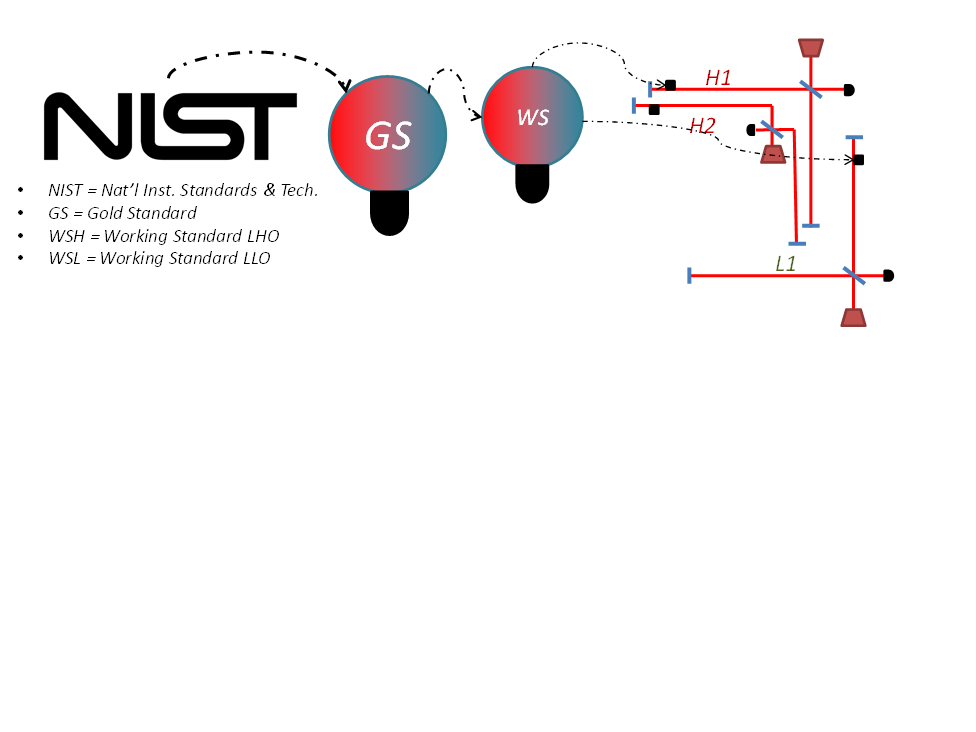 When considering the daily averages of the actuation coefficient, we learned that the actuators were stable to ±1%, but slowly losing sensitivity with time, since day ~250.
When considering more than 99% of science time and detrending the slight trend in the points, µ ± 2σ is only ± ~2%.
When considering daily averages, the L1 actuators are shown to be very stable to  ±~0.75%.
When considering more than 99% of science time, µ ± 2σ is only ± ~1%.
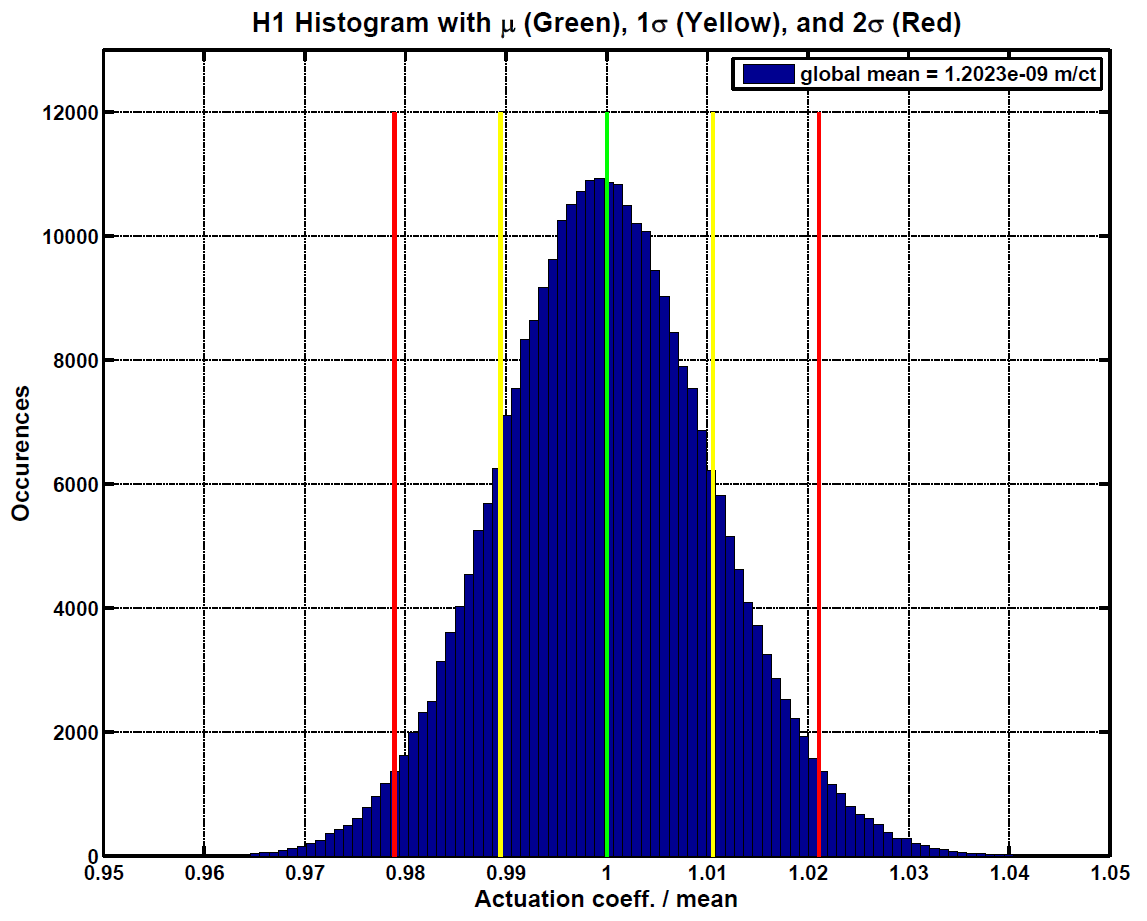 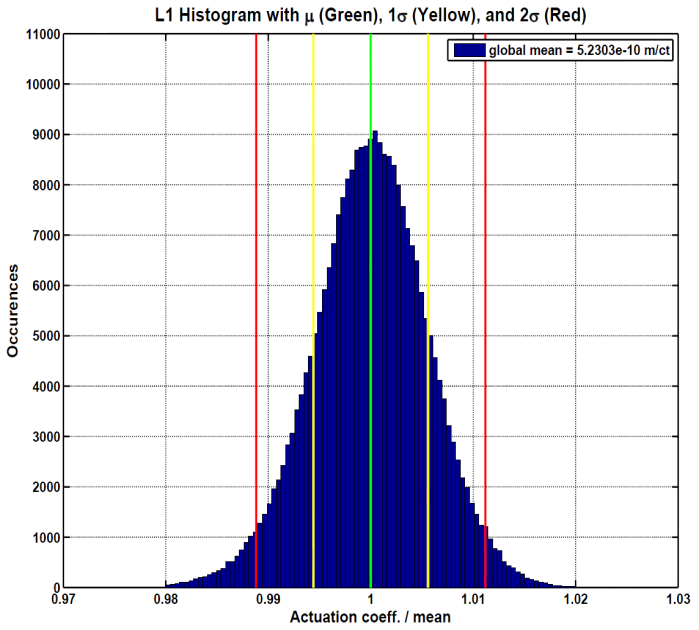 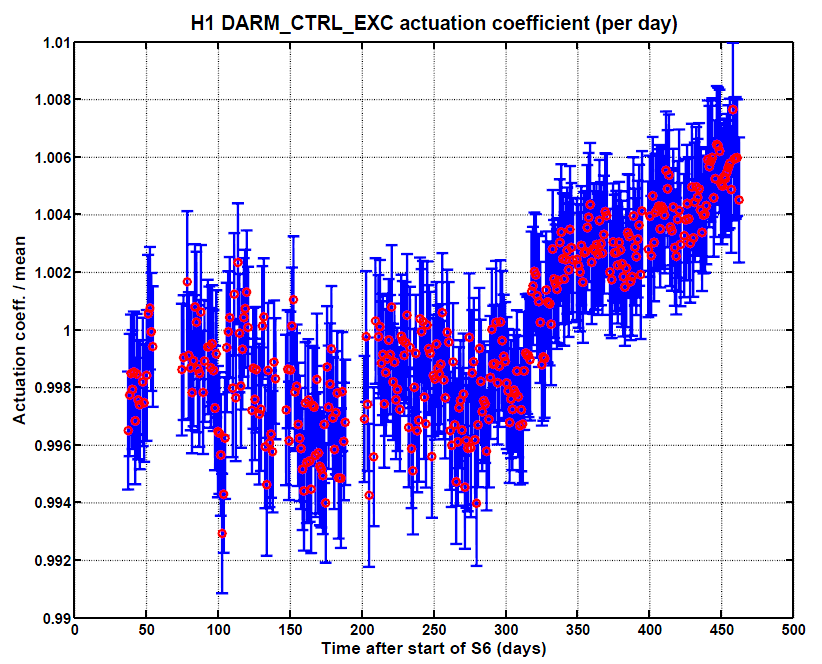 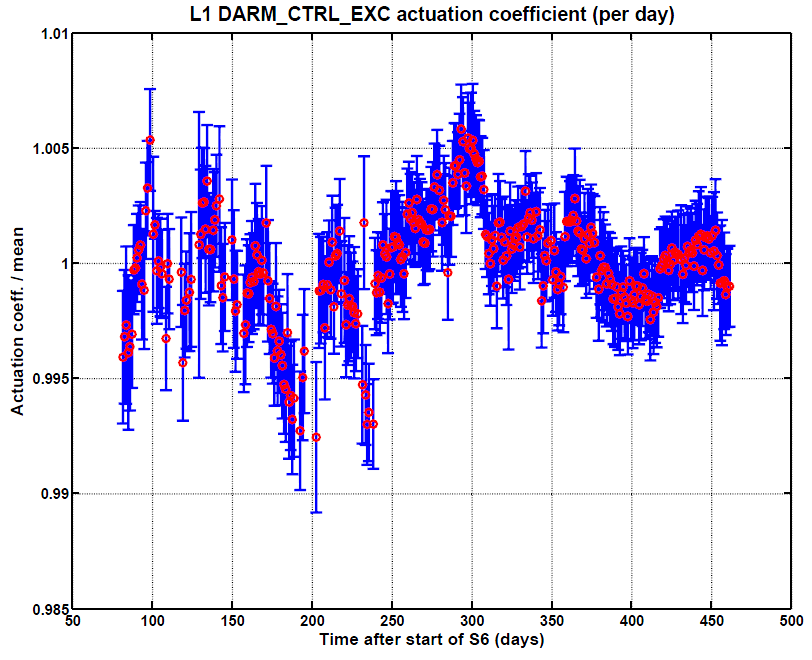 In phase, a large discrepancy is evident below 300 Hz in response.  Bartos’s timing verification study (T1000638) confirms this.
In L1, a ~10-30% systematic discrepancy is evident in the magnitude of both response and actuation.
Overall, H1’s calibration shows  <~5%, 5° systematic discrepancy in magnitude and phase for response and actuation.
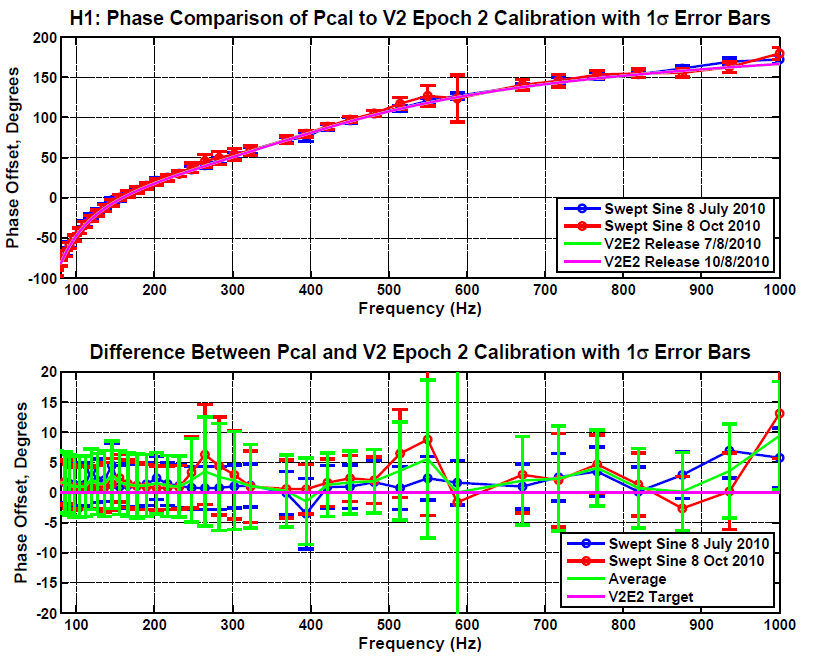 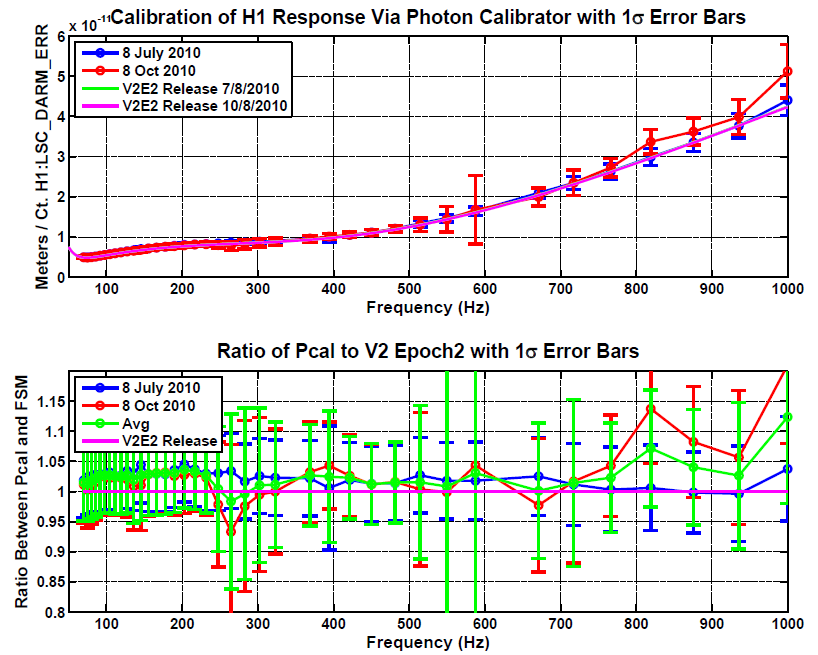 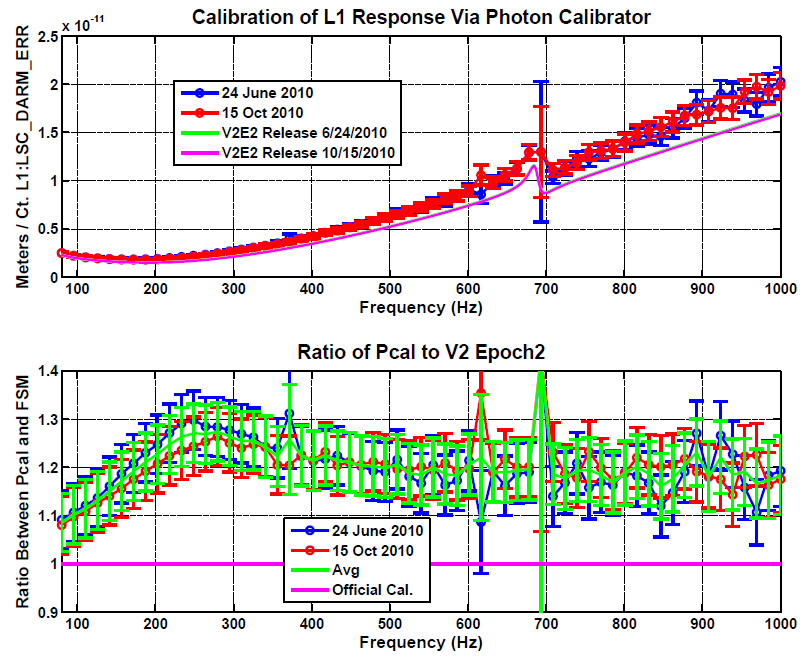 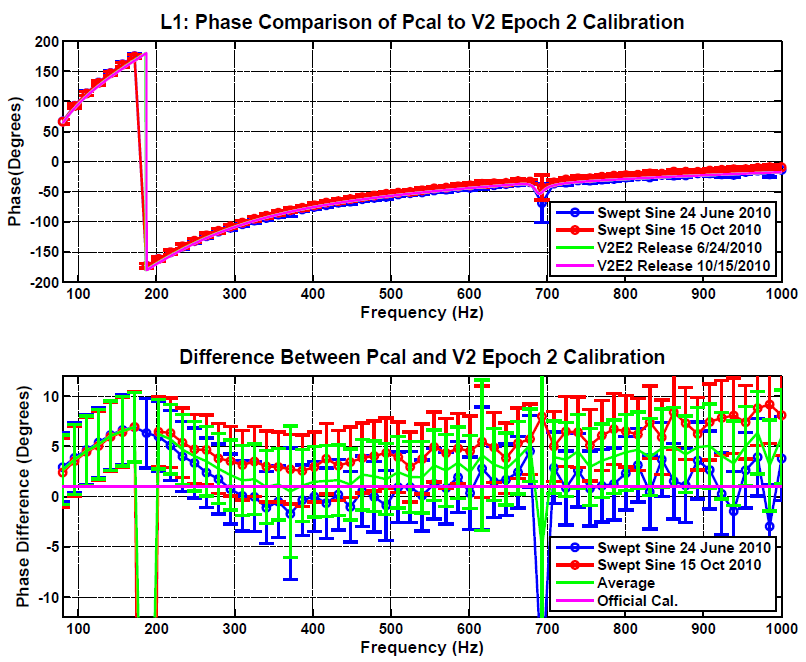 Free Mass Transfer Function
Swept-Sines via EPICS
Pcal Box Calibration
Response Function
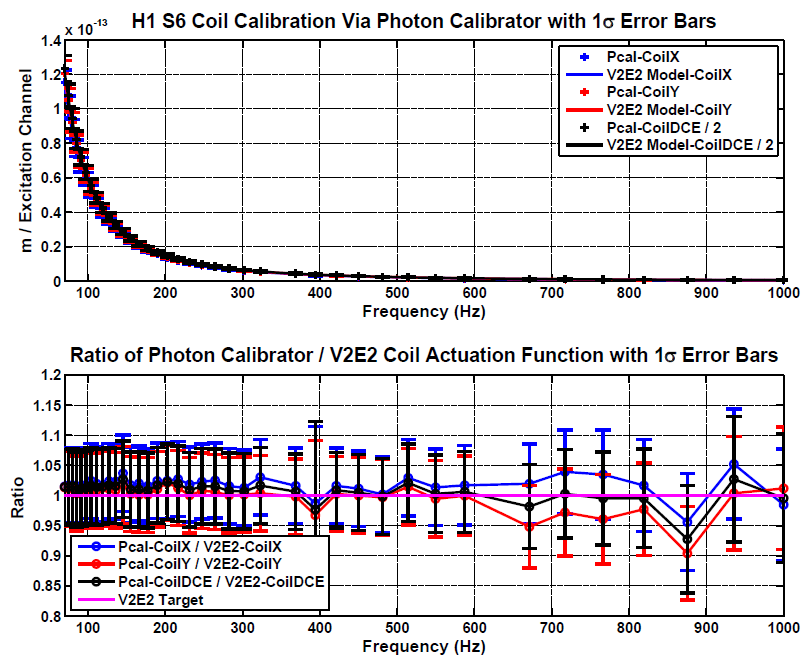 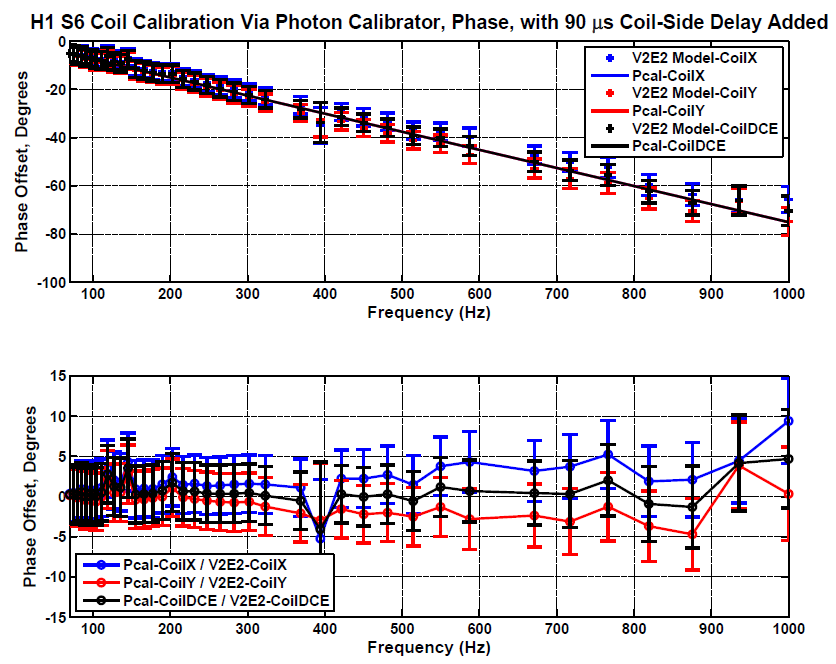 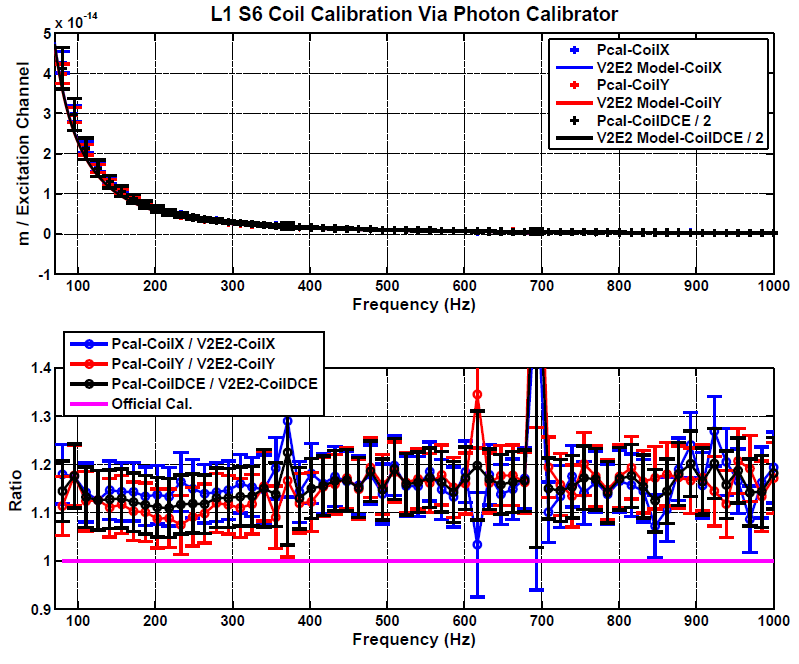 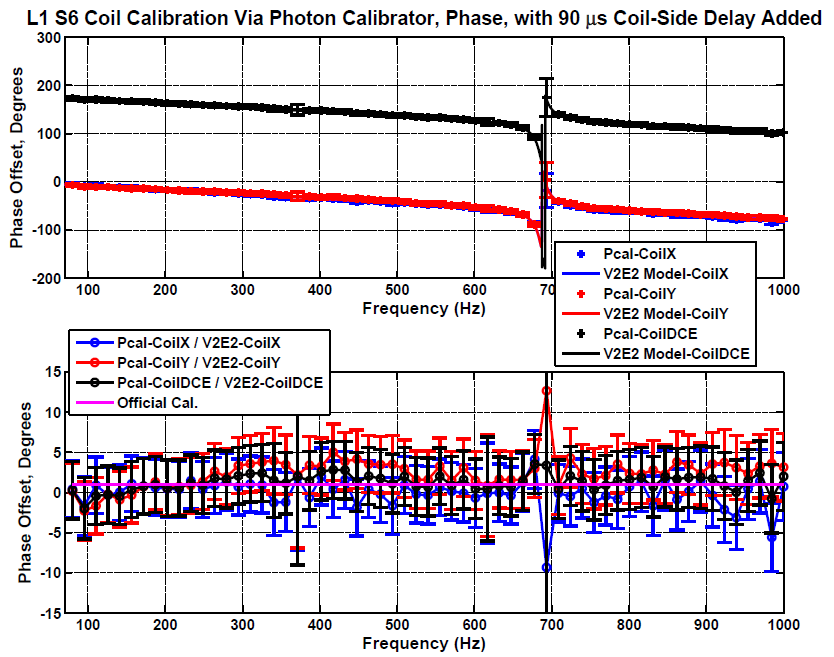 Response Function (see above)
Swept-Sines via EPICS
*** ≡ DARM, ETMX, ETMY
The actuation of the Photon Calibrator has two important features that make it a crucial player in assessing the timing of the interferometer response:
It is simple and well-understood: as soon as its effects are sensed, we can be sure that it alone was the stimulus for the response.
It’s effect is virtually instantaneous: once we compensate for the transfer functions of its components, the Photon Calibrator’s radiation force is only nanoseconds away from the Test Mass.
Imre Bartos and the Columbia timing group have studied this topic extensively (LIGO-T1000638).  Also,  Greg Mendell’s talk (LIGO-G1100197) addresses timing.
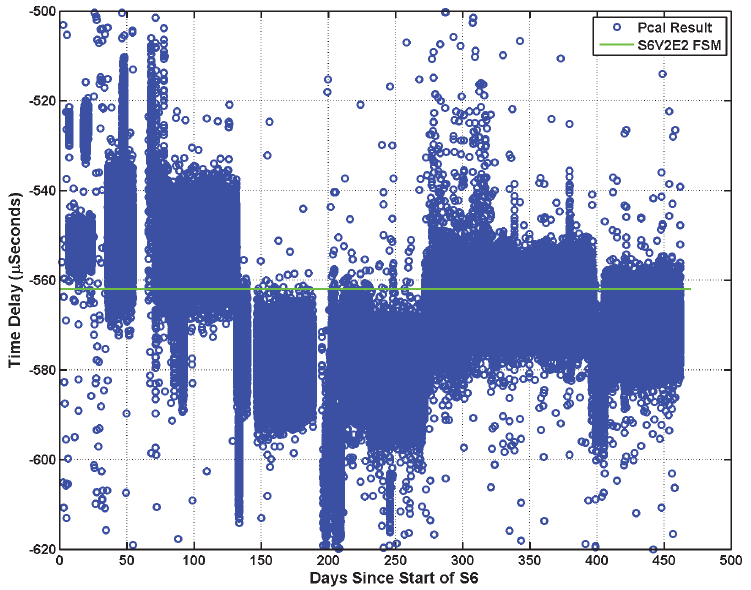 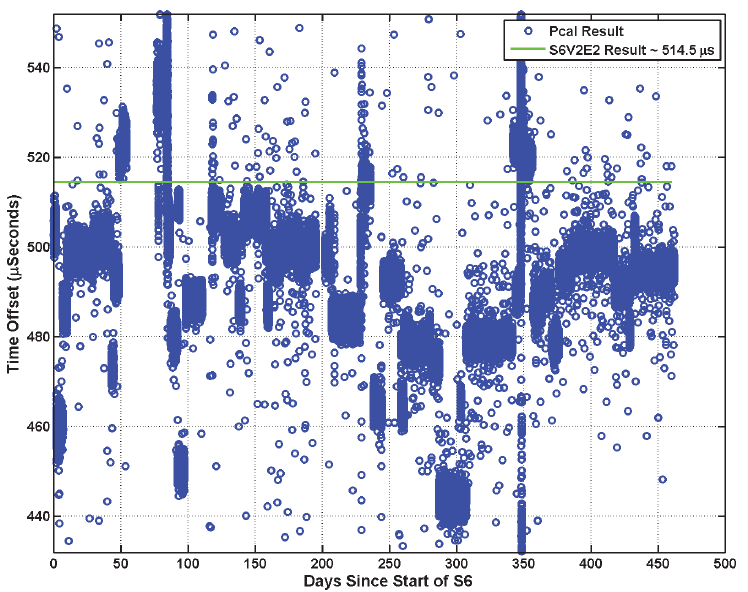 Measuring the interferometer timing over the course of the entire science run.  The green line is the official timing, and the blue points are the measured timing.
Measuring the interferometer timing over the course of the entire science run.  The green line is the official timing, and the blue points are the measured timing.  L1’s timing jumps erratically over the course of the run.
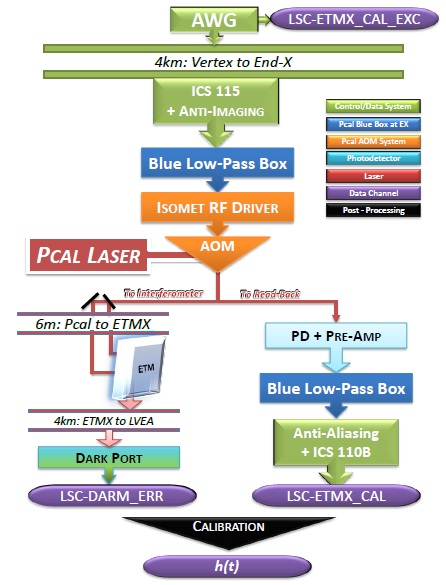 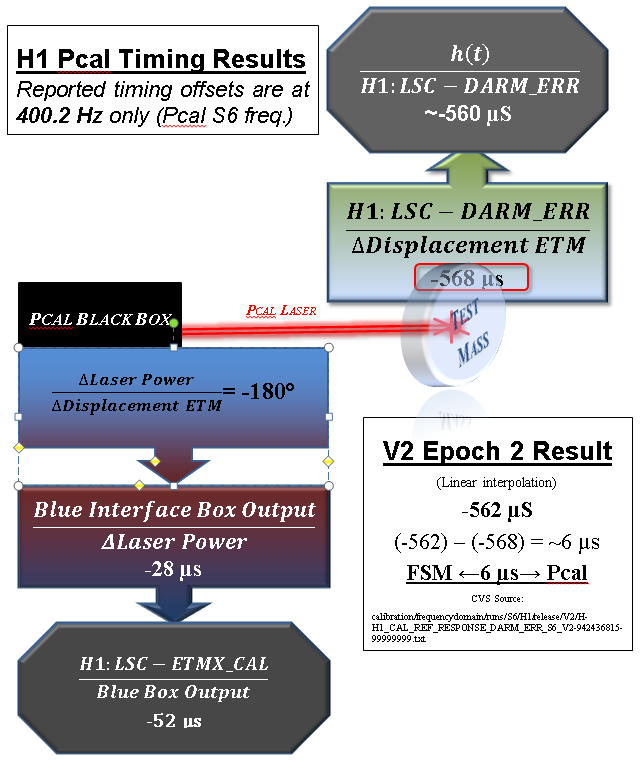 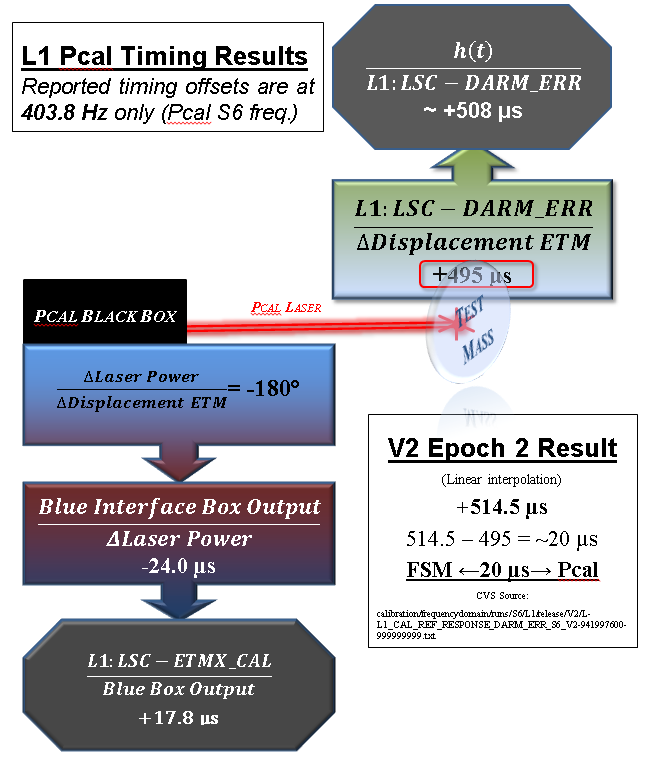 Characterizing the timing of the system electronics to account for systematic errors.
Characterizing the timing of the system electronics to account for systematic errors.
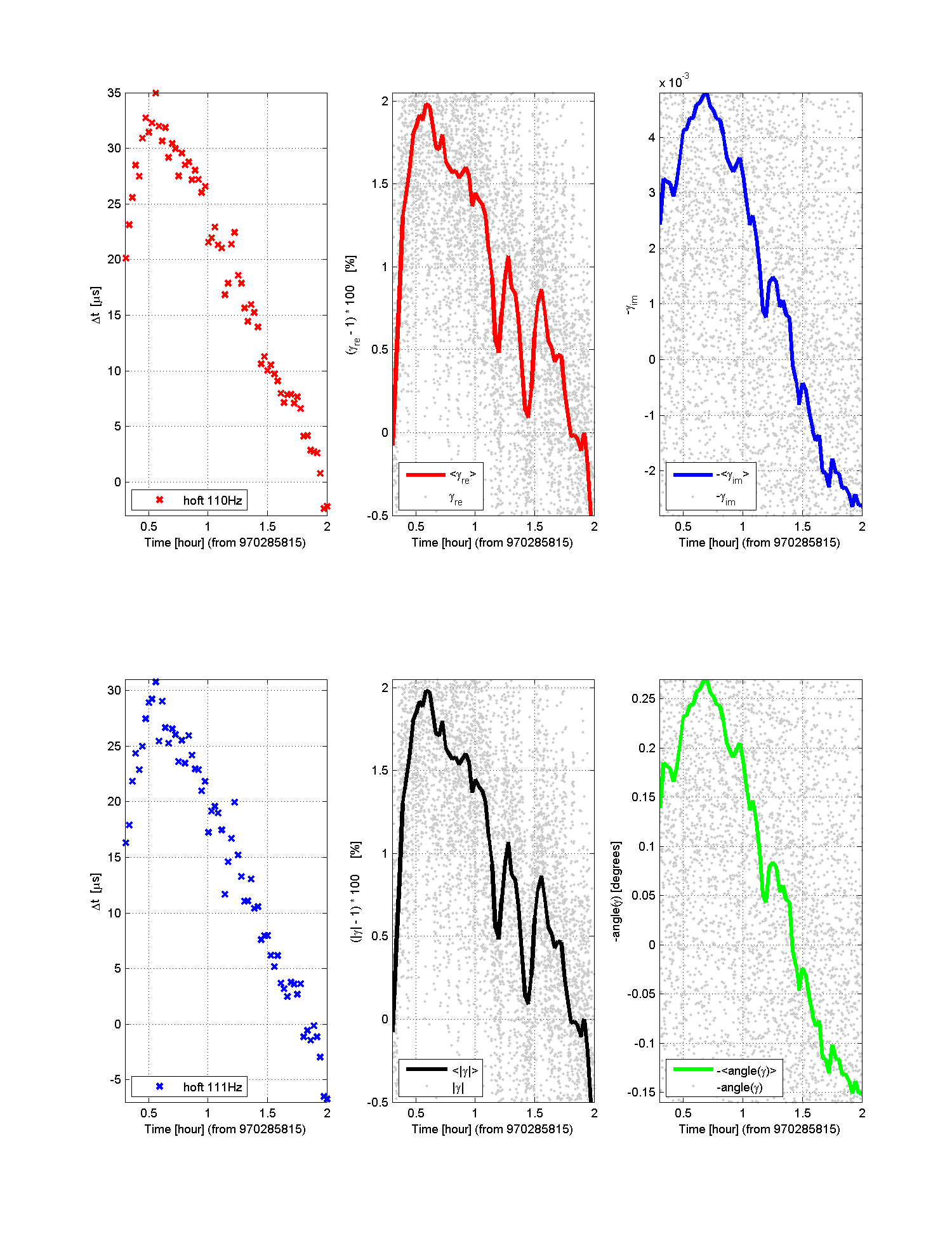 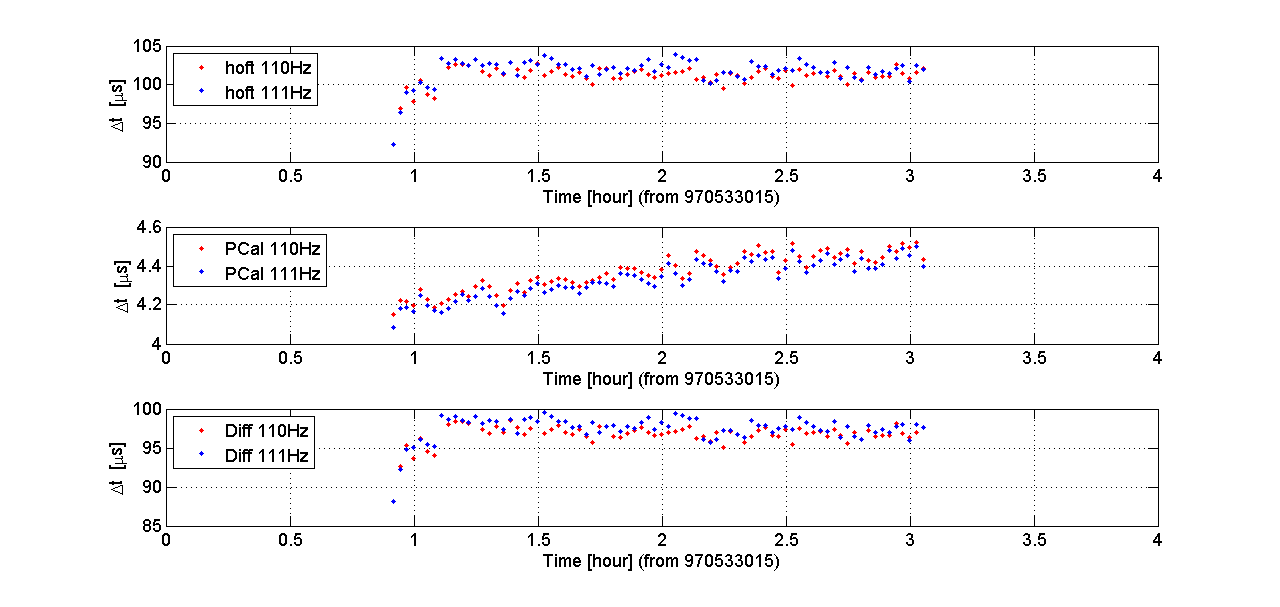 In July 2010, Imre Bartos used Pcal to verify the timing of H1’s h(t) generation.  He noticed an anomalous downward drift in h(t)’s phase generation, as evident in the left plot.  The other two plots are the time-dependent calibration factor for this period, which correlate with this drift.
Imre Bartos used Pcal to verify the timing of h(t)generation at 110 Hz.  In L1, he found a ~100 µs (4°)  systematic discrepancy in July 2010, as evident in the top and bottom plots.
LIGO-G1100189-v13